Cytoplasm
Cyto  means  “Cell”
           Plasm means “Fluid”
Cytoplasm
Cytoplasm is a gel like fluid present between the plasma  membrane and the nucleus.
Cytoplasm is the semi-fluid substance of a cell that is present within the cellular membrane and surrounds the nuclear membrane.
It is sometimes described as the nonnuclear content of the protoplasm.
All the cellular contents in a prokaryote organisms are contained within cell's cytoplasm.
In eukaryote organisms the nucleus of the cell is separated from the cytoplasm.
Cytoplasm is a thick and semi-transparent fluid.
The cytoplasm was discovered in the year 1835 by Robert Brown and other scientists.
Plant Cell
The cytoplasm is made of 70%-90% water and is colorless usually.
Most of the cellular activities occurs in the cytoplasm.
There are three main component of cytoplasm.
Inclusion:
          cytoplasm inclusions are small particles seen temporarily in the cytoplasm.
Types of inclusions
Secretary inclusion
Nutritive inclusions: Glycogen, lipids
Pigment  granules
Crystalline inclusions
(b) Organalelles:
   Small organs with the cell which are involved in metabolism for example mitochondria and endoplasmic reticulum.
 (c): Cytosol:
      It is the fluid portion. It is about 55% of the total cell volume. It various for composition in different cells. It is 75%-90% of water plus various dissolved and suspended ions and molecules.
Cytosol: the complex mixture
Cytoskeleton filament:
This is what given the cell Its shape.
It is made up of the protein filament (actin filament) and microtubules.
Water:
         70% of the Cytosol is made of water.
Dissolved molecules:
This  is small and large molecules and dissolved ions.
Enzymes, fatty acids, sugars, nucleic acids and  amino acids are used to keep the cell working.
Waste  products are present until removed.
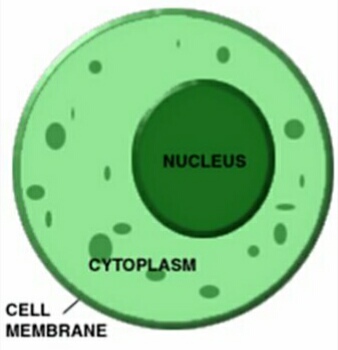 Cytoplasm Structure
The cytoplasm is mostly composed of water (water is the largest component) apart from water , sugars, inorganic  salts  and other organic components, the cytoplasm  is also of  various organelles (which also from the endomembrane system) and the cytoskeleton.
Ectoplasm
This is the outer layer of the cytoplasm in a eukaryotic cell (amoeba).
As such, it is located just beneath or adjacent to the plasma membrane.
In such cells and amoeba, this layer of the cytoplasm is clearly  visible given its location.
Endoplasm
Unlike the ectoplasm, the endoplasm is the inner layer of the cytoplasm.
As such, it is located deeper in the cell where it surrounds the nucleus.
It contains many  granules (secretory  vesicles) and is, therefore denser compared to the ectoplasm.
Some of the other components of the endoplasm include:
Amino acids
Carbohydrates
Lipids
Nucleoplasm
Also known as the karyoplasm and  nucleus sap, the Nucleoplasm is a type of protoplasm contained within the nuclear membrane.
Protoplasm
Described as the basis of life upon its discovery, the term protoplasm is sometimes used to refer to the cytoplasm and the internal components of  a cell in general.
It consists of proteins, lipids, sugars and starches (carbohydrates), phosphates, potassium and sodium and water.
Plant Cell Cytoplasm
Plant cell cytoplasm is similar to animal cell cytoplasm.
Cytoplasm provides mechanical support to the internal structures.
It is the medium for suspension for the internal organelles of the cell.
Cytoplasm maintains the shape and consistency of the cell.
It also stores many chemicals that  are vital for life.  
Important metabolic reactions like the glycolysis and  synthesis of proteins takes place in the cytoplasm.
In plants the movements of the cytoplasm around the vacuoles, this is known as cytoplasm streaming.
Animal Cytoplasm
The cytoplasm of the animal cell is a gel-like material made of water .
It fills the cells and contains proteins and important molecules that are necessary for the cell.
The cytoplasm is made of proteins, carbohydrates, salts, sugars, amino acids and nucleotides.
Cytoplasm holds all the cellular organelles.
Cytoskeleton present in the cytoplasm help in the movement of the cell through cytoplasmic streaming.
Cytoplasm Function
Functions of cytoplasm are as follows:
  Cytoplasm is the site of many biochemical reactions that are vital and crucial for maintaining life.
The cytoplasm is the place where the cell expands and growth of the cell takes place.
The cytoplasm provides a medium for the organelles to remain suspended.
The cytoskeleton of the cytoplasm provides shape to the cell and it also facilitates movement.
It  also aids in the movement of the different cellular elements.
The cytoplasm acts as a buffer and protects the genetic material of the cell and also the cellular organelles from damage caused due to movement and collision with other cells.
The cytoplasmic organelles are specialized structures that have its own functions like cellular respiration and protein synthesis etc.
Lysosome
It is called 
          “The Police Force of the Cell”
           “Suicide bags”
             “Stomach of cell”
INTRODUCTION
The  name “Lysosomes” is derived from the Latin word “Lyein” (means to dissolve /to release/ to loosen) and “Soma” (means body).
These structures are termed as the “digestive System of the cell” or “suicide bags”.
Are   present in animal cells, while in yeast and plants same roles are performed by lytic vacuoles.
These are membrane bound vesicies (0.1-1.2 µm).
They very greatly in size and shape.
It is a membrane bounded organelle, found in the cytoplasm of eukaryotic cells, which contains digestive enzymes.
They are found in animal cells, while in plant cell the same roles are performed by the vacuole.
Cont…..
Lysosomes  were  discovered by the Belgium cytologist Christian de Duve in 1955, and named as “suicide bags” or “suicide sacs”.
They are most abundant in cells which are related with the enzymatic reactions such as liver cells pancreatic cells, kidney cells, spleen cells, leucocytes, macrophages etc.
Structure of Lysosome
Lysosomes are surrounded by a single membrane unique in composition.
The membrane contains highly glycosylated lysosomal associated membrane proteins (LAMP)and lysosomal integral membrane proteins(LIMP).
That constitiute about 50% of all lysosomal membrane proteins.
Cont….
LAMPs and LIMPs  from a coat on the inner surface of the membrane, and are thought to protect the membrane from attack by the numerous hydrolytic enzymes retained within lysosomes.
The lysosomal enzymes are classified into six main types namely.
Proteases, which digest proteins.
Lipase, which digests lipids.
Amylase which digest carbohydrates.
Nucleases, which digest nucleic acids.
Phosphoric acid monoesters.
The lysosomal enzymes are collectively called as hydrolyses.
TYPES
Primary  lysosome are small saclike structures enclosing enzymes synthesized by the rough endoplasmic  reticulum.
Since they store enzymes, they are also said to be storage  granules.
Secondary  lysosome  are formed by the fusion of primary lysosome with phagosomes.
Cont….
The secondary lysosome contain engulfed materials and enzymes.
The materials are progressively  digested by the enzymes digestive vacuole.
Function
Heterophagy
Program cell death
Autophagy
Autolysis
Fertilization
Chromosomal damage
Heterophagy
Heterophagy  is the lysosomal digestion of extracellular  materials by the process of  endocytosis.
Heterophagy  are of two types namely:
Phagocytosis
Pinocytosis
Phagocytosis
Phagocytosis  is the  process by  which  the cell  uses its  plasma membrane to engulf a large  particle,  giving rise to an internal compartment called the phagosome.
Pinocytosis
Also known as “cellular drinking”
The cell engulfs drops of fluid by pinching in and forming vesicles.
Is a non-specific  process in which the cell dissolved in the liquid it envelops.
Program cell death
Give their high levels of hydrolytic enzymes, lysosomes are potentially harmful to the cell.
Partial and selective lysosomal membrane  permeabilization (LMP) includes controlled cell  death.
LMP provokes the  translation of lysosomal contents to the cytoplasm.
Autophagy
Autophagy  is a normal physiological  process in the body that deals with destruction of cells in the body.
It maintains homeostasis or normal functioning by protein  degradation and turnover of the destroyed cell organelles for new cell formation.
Types of Autophagy
(a) Macroautophagy:
Big vacuole with double phospholipid layer.
Encloses an organelle or cell structure.
    (b) Microautophagy:
Small vacuole with a single phospholipid layer.
Sequesters a small portion of Cytosol.
Autolysis
Autolysis refers to the digestion of own cells by the lysosomes.
In   autolysis, the lysosome digests its own cell .
Autolysis occurs during amphibian metamorphosis, and insect metamorphosis etc.
Fertilization
During  fertilization  process,  acrosome 
 (giant lysosome) of  sperm head ruptures and release enzymes on the surface of the egg.
These enzymes digest the egg membrane and provide way for the entry of sperm nucleus into the egg.
Chromosomal Damage
Due to the presence of  DNase enzyme, lysosome had an ability to attacks chromosome and cause chromosomal breakages.
These breakages can leads to diseases like cancer  etc.
Endosome
Membrane-bounded compartments in endocytic pathway inside eukaryotic cells.
Internalize molecules from plasma  membrane  and recycle them (early endosomes  and recycling endosomes).
OR sort them for degradation to lysosome (late endosomes).
Endocytosis
Endocytosis is the process by which materials move into the cell.
There are three types of endocytosis:
Phagocytosis
Pinocytosis
Receptor-mediated  endocytosis
Exocytosis
Materials  are exported out of the cell via secretory vesicles.
Generally, the Golgi complex packages macromolecules into transport  vesicles that travel to and fuse with the plasma membrane.
Extracellular
Digestion: 
                Digestion of materials outside the cell is called extracellular digestion, lysosomes release enzymes outside the cell by Exocytosis  and  bring out digestion.
 Extracellular digestion takes place during bone erosion process.
Lysosomal Diseases
Impaired  Autophagy  degradation – contributes to the pathogenesis of several human diseases such as lysosomal storage disorders and muscle diseases.
Lysosomal storage diseases: the harmful accumulation of abnormally enlarged lysosomes containing accumulated  undigested cellular components-resulting in skeletal or muscular defects, mental retardation, or even death.